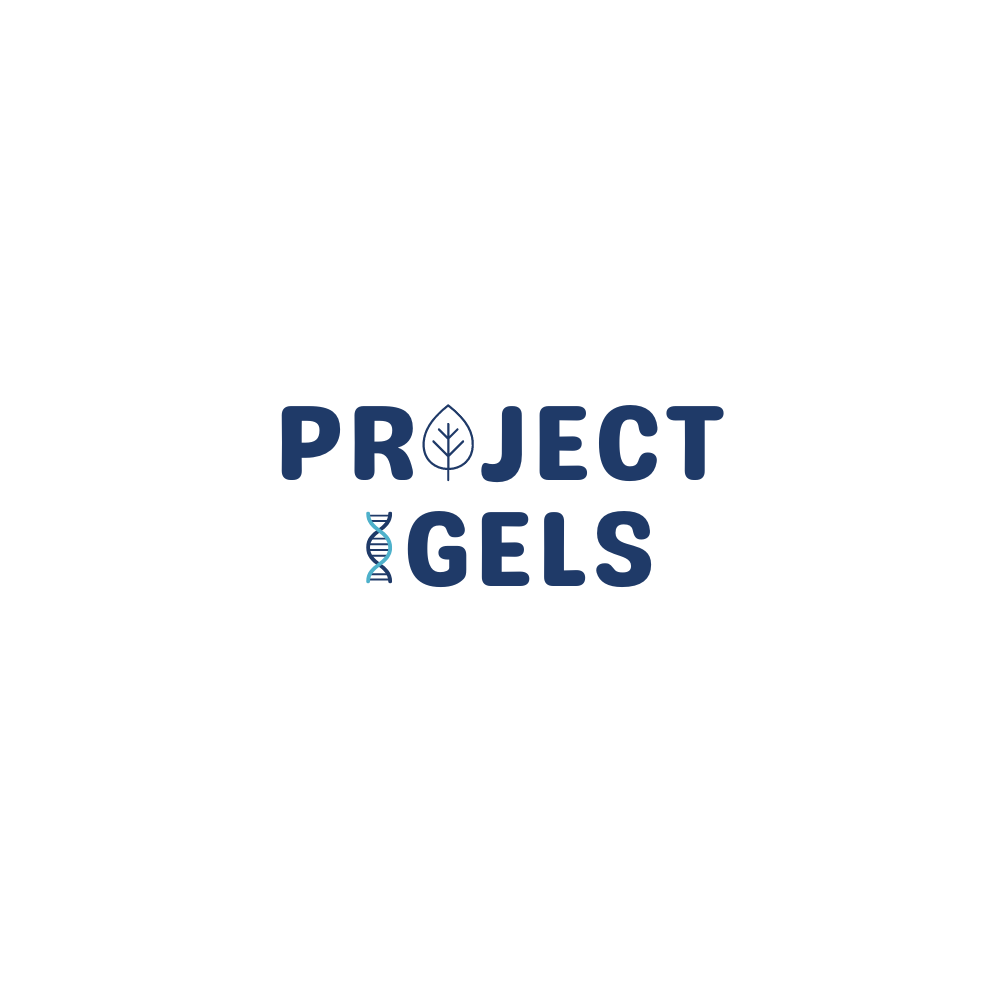 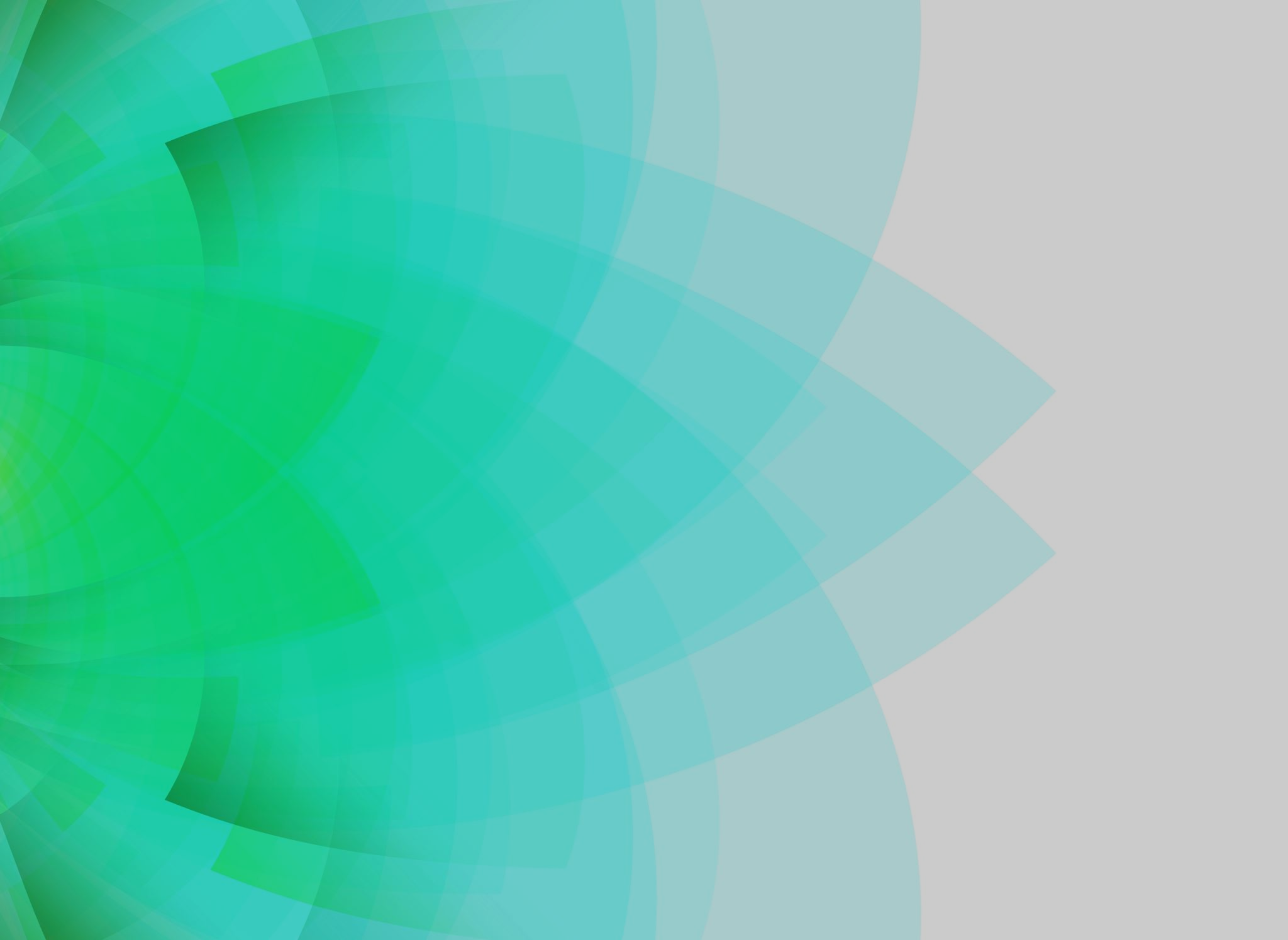 The IGELS Project
A Vision for Change in Introductory Life Science Courses
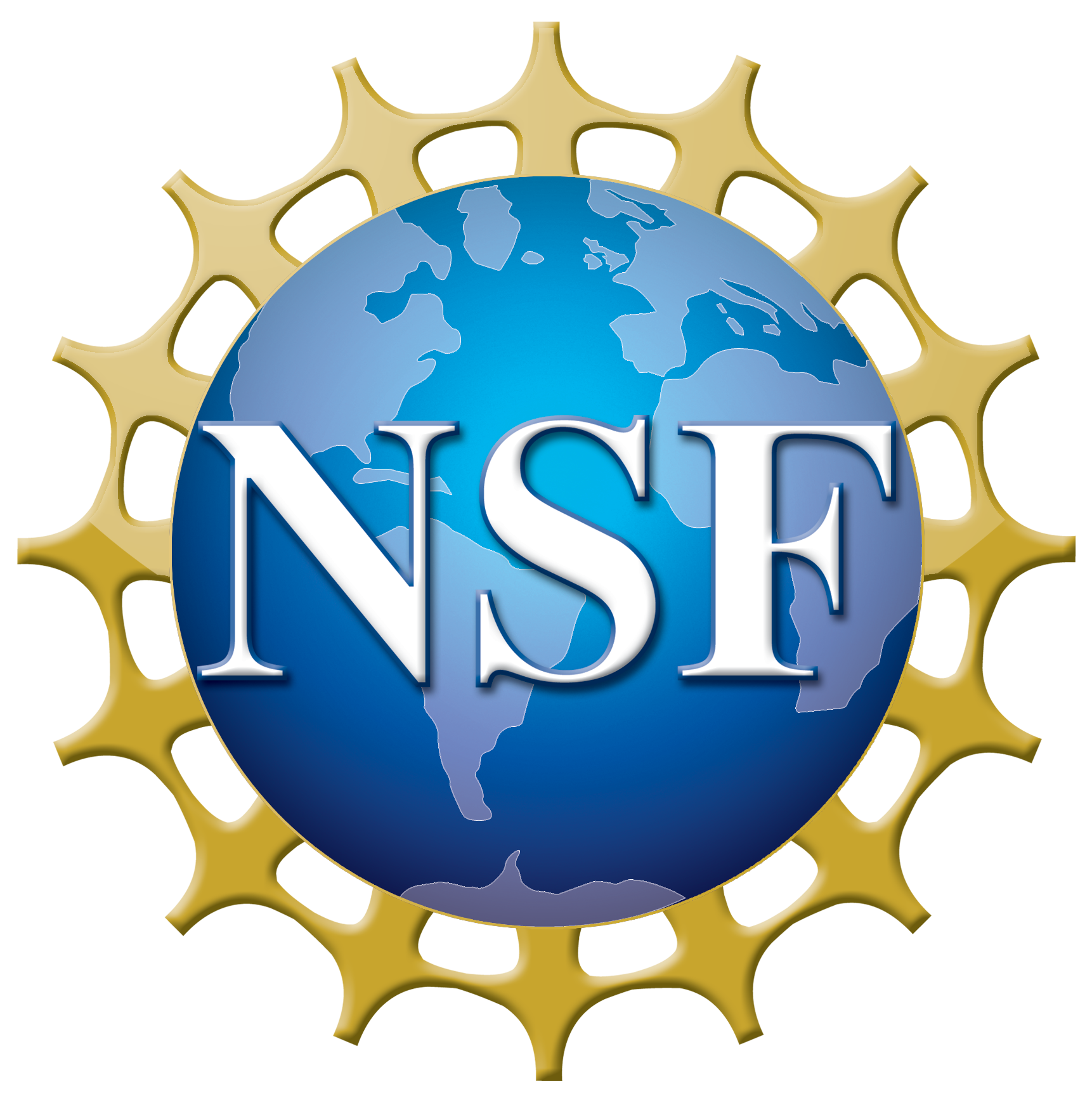 NSF-DUE #2126154
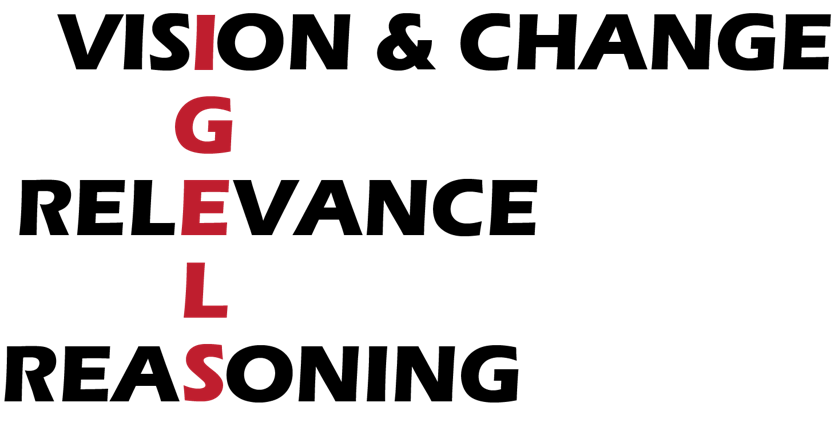 IGELS Mission Statement
The national network for the Interactions in General Education Life Science Courses (IGELS) is a coalition of biologists and biology educators collaborating to support and mentor “non-major biology” instructors.​

​IGELS promotes the use of evidence-based and equity and inclusive teaching and learning methods in order to develop STEM-ready, scientifically literate students who​

• understand the nature of science,​
• who possess metacognitive, critical thinking, and science process skills,​
• who can apply essential content and evidence-based reasoning to their lives,​
• and who demonstrate civic responsibility as stakeholders in their community.
IGELS Steering Committee
PI​
Gordon Uno, David Ross Boyd Professor of Botany, University of Oklahoma​

Co-PIs​
Karla Fuller, Associate Professor of Biology, Guttman Community College​
Tamar Goulet, Professor of Biology, University of Mississippi​
Heather Rissler, Program Manager of Faculty Development, KUMC; Adjunct Instructor, NIACC​
Davida Smyth, Associate Professor of Microbiology, TAMUSA​

Senior Personnel​
Bryan Dewsbury, Assoc Prof of Biology, Assoc Dir of STEM Transformation Inst, Florida International University​
Sam Donovan, Director of Outreach and Strategic Engagement, BioQUEST Curriculum Consortium
Tara Jo (TJ) Holmberg, Professor of Environmental Science and Biology, Northwestern CT Community College​
Justin Hoshaw, Associate Professor of Biology, Waubonsee Community College​
Kristin Jenkins, TIDES Executive Director, The University of Texas at Austin​
Jacki Reeves-Pepin, Executive Director, NABT
John Moore, Professor Emeritus, Taylor University

Project Evaluator  Amanda Gonczi
Working Groups and Members​
Curriculum Resources​
Chairs: Sam Donovan, John Moore​
Members: ​
Vedham Karpakakunjaram, Montgomery College ​
Sarah Lehman, Bluffton University​

Program to Course Outcomes and Assessment​
Chairs: Karla Fuller, Justin Hoshaw​
Members: ​

Equity and Inclusion​
Chairs: Bryan Dewsbury, Kristin Jenkins​
Members: ​
Elizabeth Harrison, Kennesaw State University​
Gabi Kammerlinck, University of Florida
Working Groups and Members​
Surveys​
Chairs: Gordon Uno, Tamar Goulet​
Members: ​

Faculty Professional Development​
Chairs: Davida Smyth, Heather Rissler​
Members: ​


Online Presence and Network​
Chairs: Tara Jo Holmberg, Jaclyn Reeves-Pepin​
Members: ​
Anna Hiatt, University of Nebraska - Lincoln
Agenda
These slides cover the highlighted section below. See IGELS at NABT 2022 for other materials.

Introduction - Heather Rissler
Creating Inclusive Classes - Bryan Dewsbury and Liz Harrison
Focusing on Civic Engagement - Davida Smyth and Tammy Goulet
Reasoning and Relevance - John Moore, Sarah Lehman, and Sam Donovan
Using Alternative Assessments -Justin Hoshaw and Karla Fuller
Conversation with the Community - Gordon Uno
DEI Working group: Inclusive, learning-centered syllabi
Outline
1.DEI Working Group introduction – Bryan Dewsbury
2.The importance of your syllabus
3.Examine and score your own syllabus or example syllabus
4.Additional resources to create learning-centered, inclusive syllabi
5.Wrap-up
DEI should be considered in ALL aspects of your course
•Creating an inclusive course includes all aspects of your course, from design and activities to assessment
•For many of your students, the first “interaction” they have with you is through your syllabus
The syllabus as an invitation to learn . . .
“The syllabus becomes an invitation to share responsibility for successful learning” (Grunert O’Brien, Millis & Cohen, 2008, p.22).
Palmer, Wheeler & Aneece suggest that the syllabus’ “primary function should be as a learning tool, one that is carefully crafted through a systematic course design process” (2016, p. 37).
“A well-crafted syllabus can be the beginning of a promise fulfilled and part of the difference between just another course and one that changes lives” (Canada, 2013, p. 37).
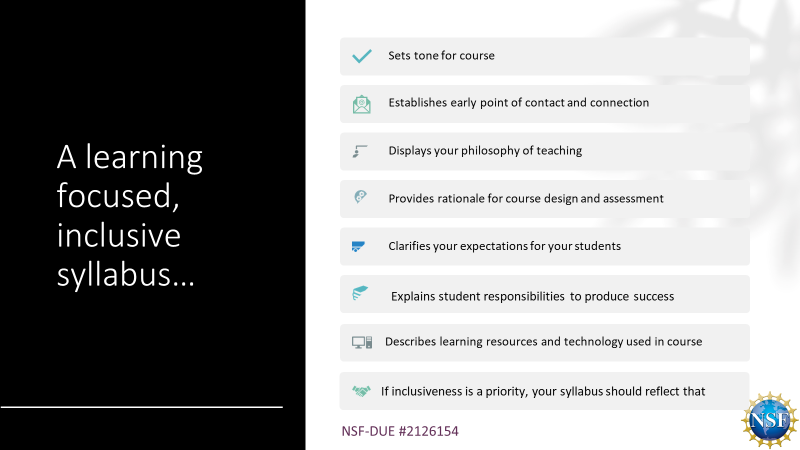 The Plan:
1.Examine syllabus rubric by Palmer et al. (2014)
2.Score your own syllabus or the example syllabi using the syllabus rubric scoring sheet
3.Write a plan for revising your syllabus to emphasize at least 2-3 of the rubric components.
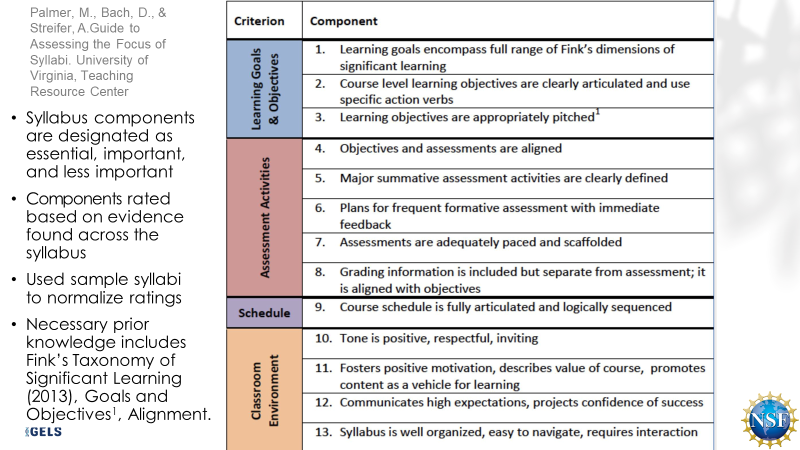 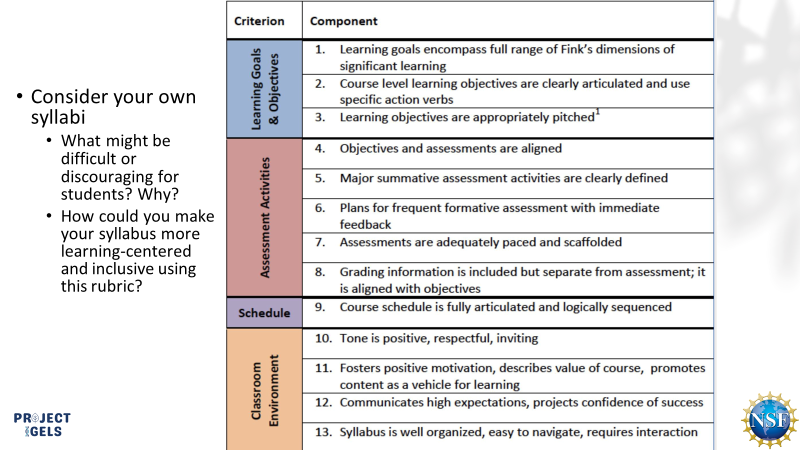 [Speaker Notes: Focus on evidence for each component]
QR code to resources:
DEI Syllabus Session folder
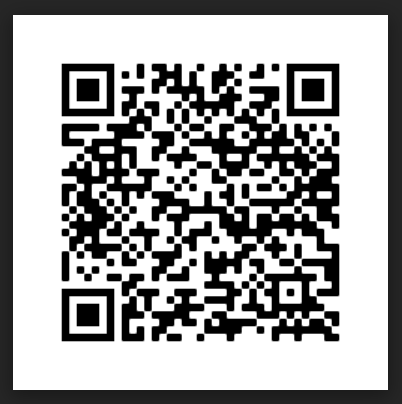 What does your score mean?
0-16: content-focused syllabus
17-30: transitional
31-46: learning-focused
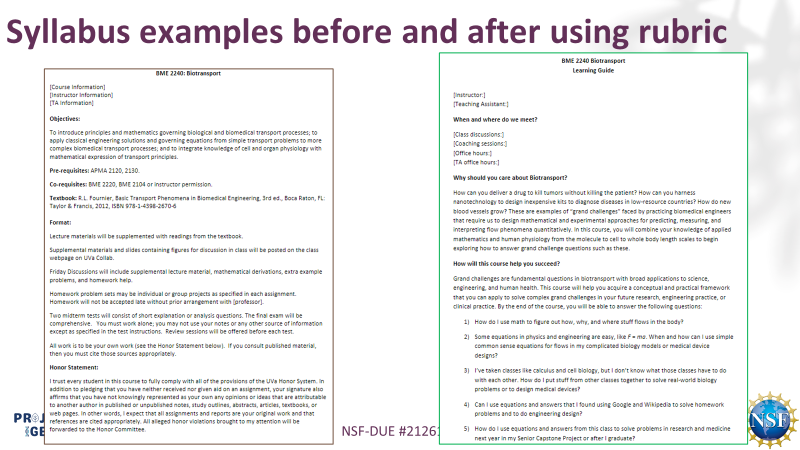 Other syllabus features to consider
•Explain what students can expect from you
•For example, how soon will assignments be graded?
•What will you do to support your students?
•Define all terms/jargon phrases like “office hours”
•Use 12-14 point, sans serif fonts for better reading comprehension and to support dyslexic students
•Add Table of Contents and Header text with links to other parts of the document
•Use check boxes when listing student assignments
•Add alt text to images and tables. Check document for accessibility
References and Resources
•Syllabus rubric guide: https://cte.virginia.edu/sites/cte.virginia.edu/files/Syllabus-Rubric-Guide-2-13-17.pdf
•Syllabus rubric scoring sheet: https://cte.virginia.edu/sites/cte.virginia.edu/files/Scoring-Sheet-Excel-6-9-15.xlsx
•Designing inclusive digital syllabi by Justin Hoshaw: https://docs.google.com/document/d/1T2ZoD89MtpOn45Hpu_9t1AA3a18AzG6XI0MjteoRBLU/edit
•Example syllabus before using rubric: https://drive.google.com/file/d/1s7d7DGXrIZetM40rMNM8ZmC3pUlcv90N/view?usp=share_link
•Annotated scored syllabus example: https://drive.google.com/file/d/1jcBlUMJ55RfjkjcflTeZ7xn3bKLCuzPj/view?usp=share_link
•Palmer, M. S., Bach, D. J., & Streifer, A. C. (2014). Measuring the promise: A learning‐focused syllabus rubric. To improve the academy: A journal of educational development, 33 (1), 14-36.
•Palmer, M. S., Streifer, A. C., & Duncun, S. (2016). Systematic assessment of high impact course design institute. To Improve the Academy, 35(2), 339-361. http://dx.doi.org/10.1002/tia2.20041
•Fink, L.  (2003) Designing significant learning experiences. San Francisco: Jossey-Bass.
•University at Buffalo graphic about Fink’s significant learning outcomes: https://www.buffalo.edu/catt/develop/design/learning-outcomes/finks.html
•Weimer, M. (2013). Learner-centered teaching: Five key changes to practice. (2nd ed.). San Francisco: Jossey- Bass.
•Grunert, J. (1997) “ The Course Syllabus: A Learning-Centered Approach.” Boston, MA: Anker.
Acknowledgements
NABT
Center for Excellence in Teaching and Learning at Kennesaw State University 
Justin Hoshaw
DEI Working Group, IGELS 
Thank you!